Robust Linear Registration of CT images using Random Regression Forests
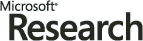 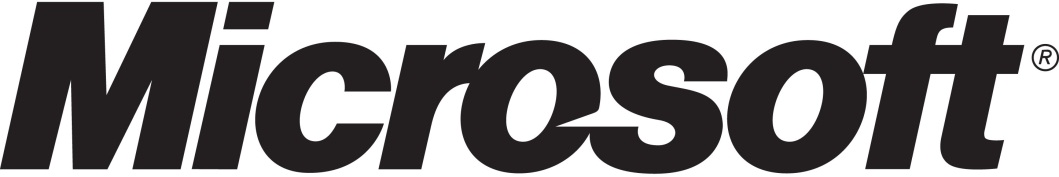 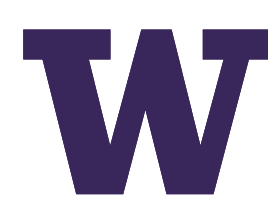 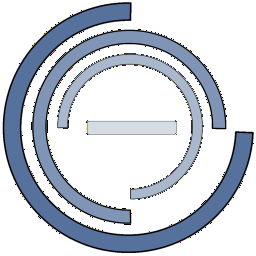 Ender Konukoglu1, Antonio Criminisi1, Sayan Pathak2, Duncan Robertson1, Steve White2, David Haynor3 and Khan Siddiqui2
1Microsoft Research Cambridge, 2Microsoft Corporation, 3University of Washington
EVALUATION:
180 highly varying clinical images, e.g. Fig 4.b.
Forest training: 130 images.
Testing: 50 images -> 1464 pair-wise registration problems ( similitude – 7 DOF)
Registration error: Largest Euclidean distance between the ground-truth bounding boxes on the target image and the corresponding boxes of the transformed image amongst 9 organs: heart, l/r lung, liver, spleen, l/r kidney, l/r pelvis. Distances are measured for each surface separately. 
N(τ): percentage of total pair-wise registrations with error larger than τ.
Comparison with registration using only image intensity implemented by the state-of-the-art method Elastix [4]
PROBLEM DEFINITION: Global linear registration is a necessary pre-processing step in many different tasks in medical image analysis. Robustness and efficiency of this step is crucial. 
Previous methods
Fully automatic methods are not robust enough [1].
Up to now robustness have been achieved using interactions [2].
OBJECTIVE: Construct a robust and fully automatic registration algorithm by marrying modern object recognition algorithms with efficient linear registration techniques.
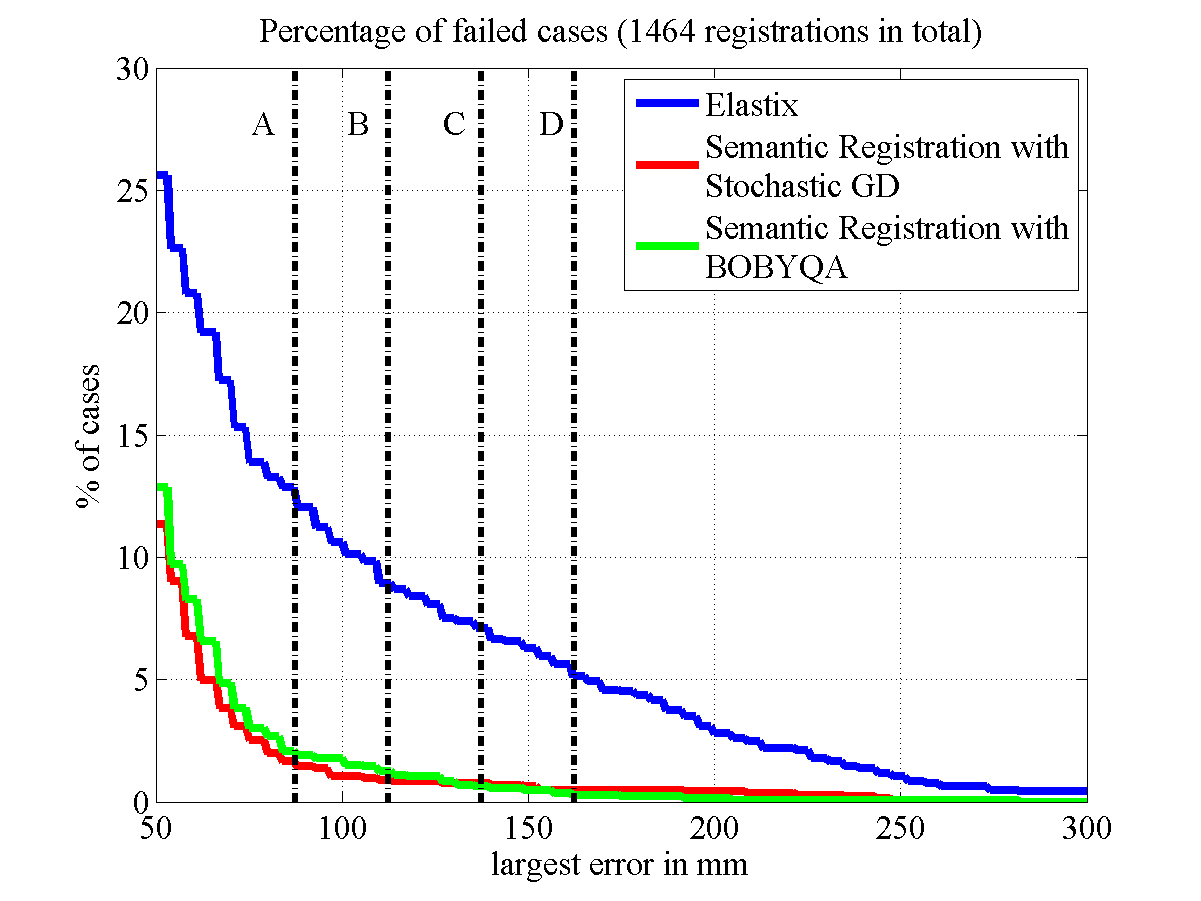 METHOD:

I. Organ Localization with Random Regression Forests, Figure 1.a and 1.b. 
    Random regression forest algorithm automatically estimates locations of bounding boxes around organs in a given 3D CT scan. Estimated box faces and associated uncertainties are computed within a few hundred milliseconds [3].
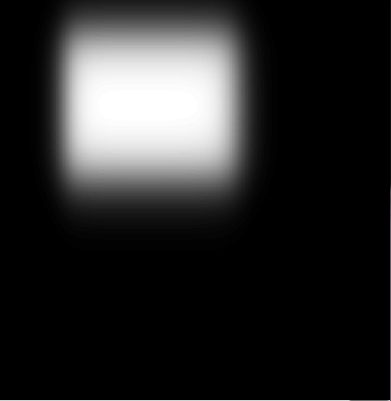 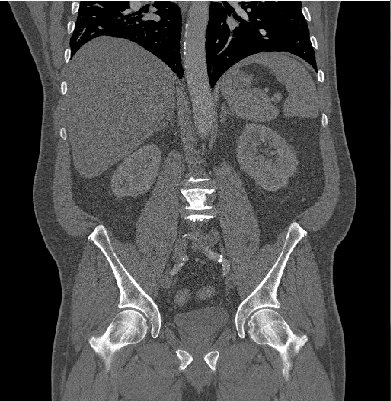 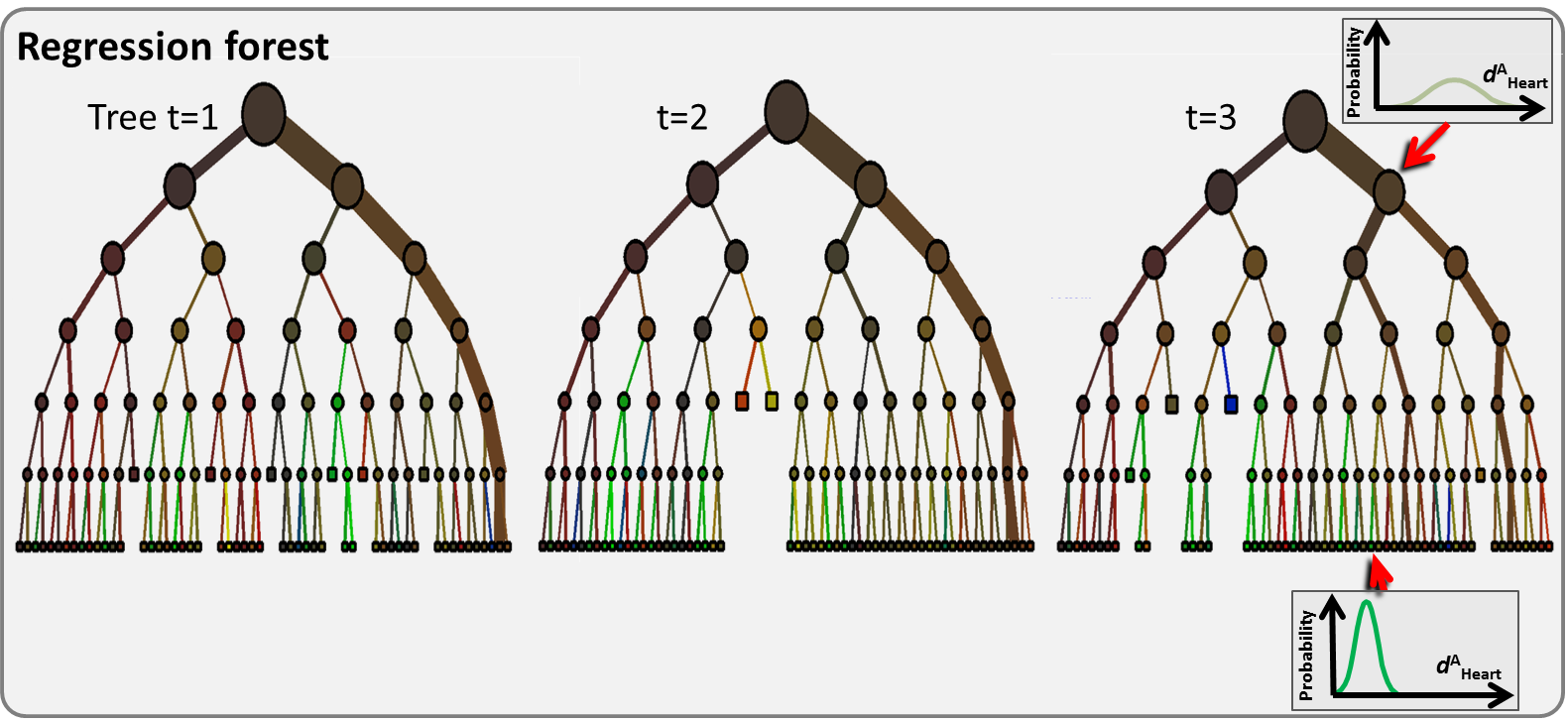 Figure 3. N(τ ) vs. τ : % of failed pair-wise image registrations for different error thresholds.
a
b
c
Figure 1. Organ Localization (a,b) and Semantic Probability maps (c)
II. From box posteriors to voxel probabilities, Figure 1.c
Table I. : % of failed pair-wise image registrations for error thresholds A, B, C and D indicated in Figure 3.
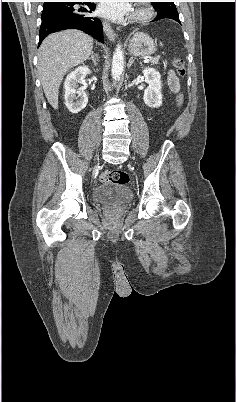 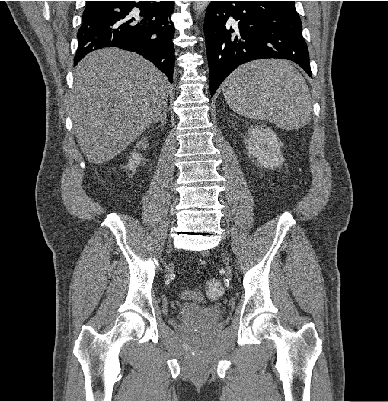 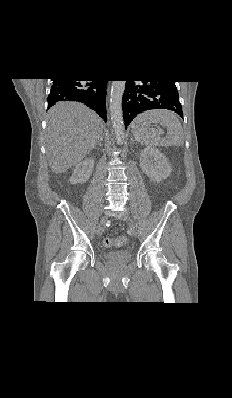 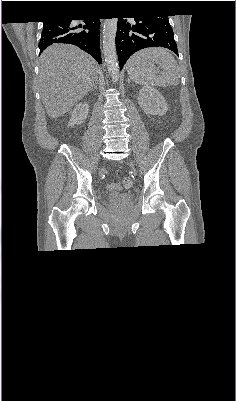 III. Robust Registration Energy with Organ Location Posteriors
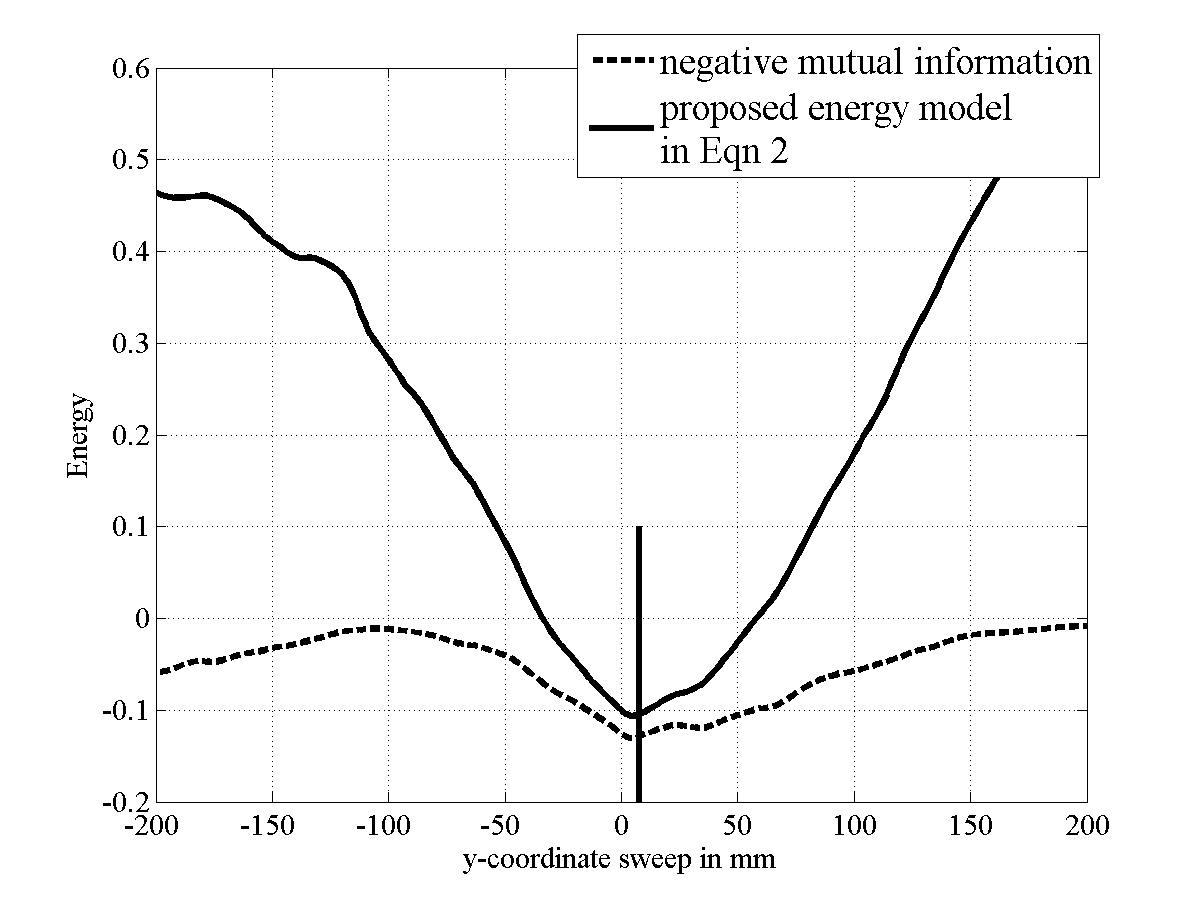 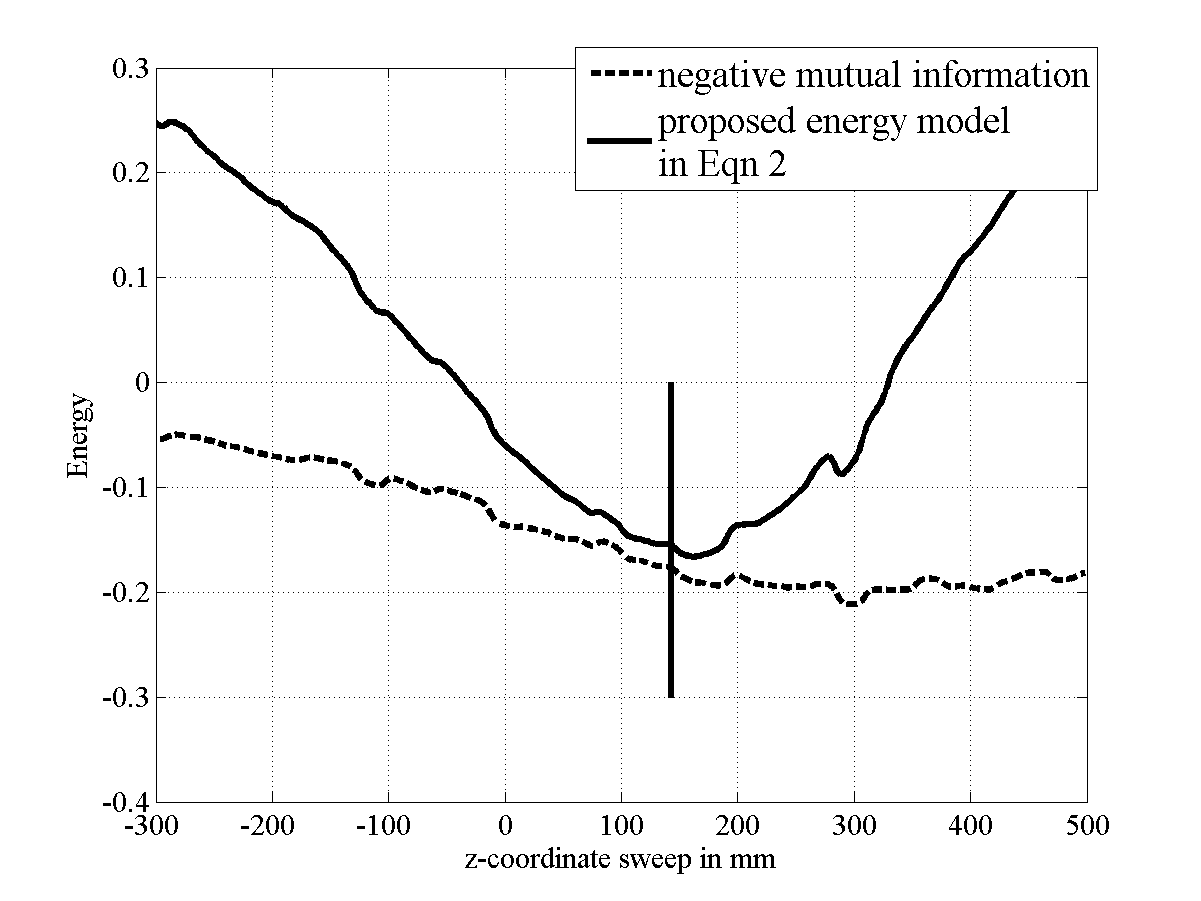 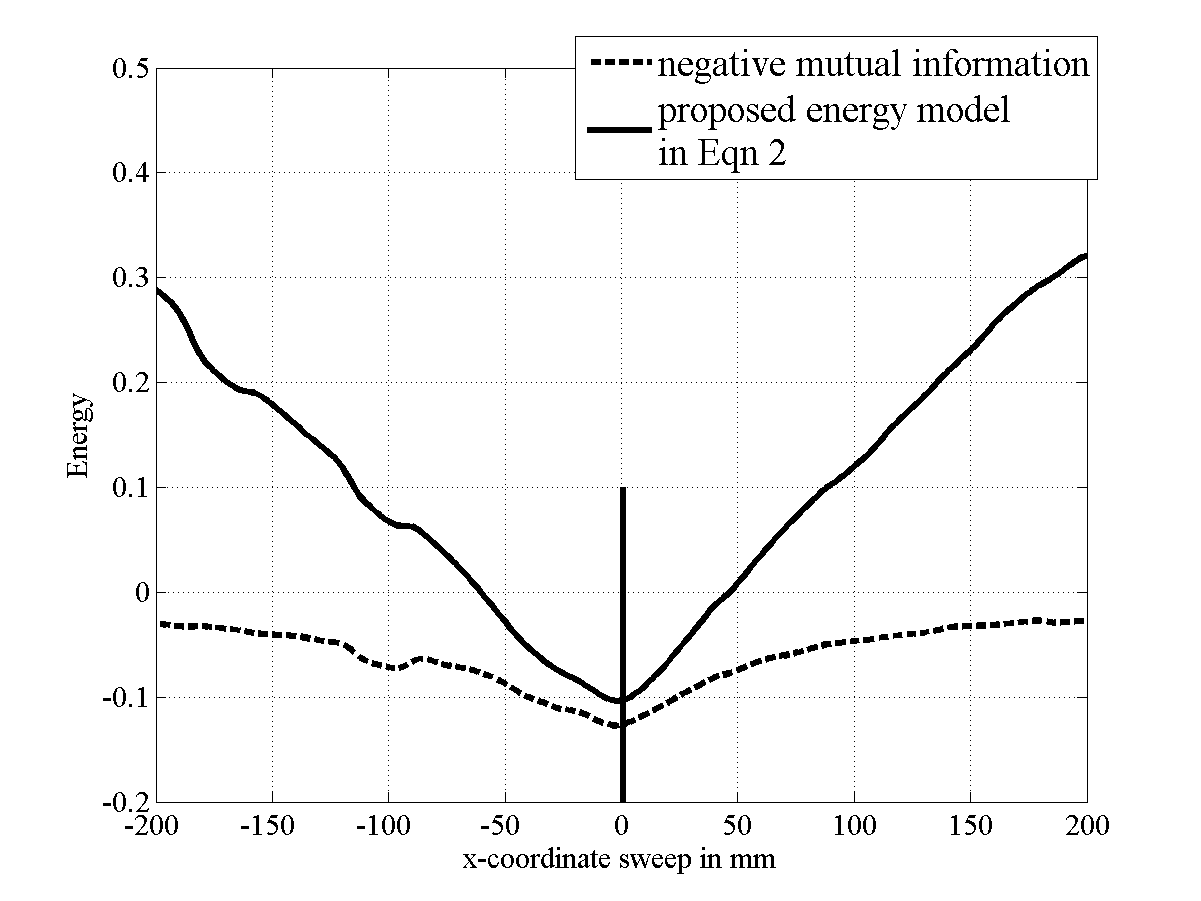 d
c
a
b
Figure 4. Example registration problem. (a) Moving image, (b) Target image, (c) Registered image using ony intensity information (Elastix), (d) using Semantic registration
CONCLUSIONS:
Improved robustness.
Fully automatic.



No need for user interaction.
No overhead in computation time.
REFERENCES:
[1] Hill, D., Batchelor, P.,et al., “Medical image registration,” Phys. Med. Biol. 46, (2001).
[2] D’Agostino, E., Maes. F., et al., “An information theoretic approach for non-rigid image registration using voxel class probabilities,”  MedIA. 10, (2006).
[3] Criminisi, A., Shotton, J., et al., “Regression Forests for efficient anatomy detection and localization in CT studies,” MICCAI-MCV Workshop, (2010). 
[4] Klein, S., Staring., M., et al., “Elastix: a toolbox for intensity based medical image registration”, IEEE TMI, 29, (2010).
[5] Bordes, A., Bottour, L., Gallinari,. P., “SGD-QN: Careful Quasi-Newton Stochastic Gradient Descent,” JMLR, 10, (2009).
[6] M.J.D. Powell, “The BOBYQA algorithm for bound constrained optimization without derivatives,”  Dep. App. Math. and Th. Physics, Cambridge, England, technical report NA2009/06, (2009).
Figure 2. Energy Profiles for x, y and z translations of the registration problem given in Figure 4.
IV. Optimization
      Energy function is well behaved. We have implemented with two different techniques:
Gradient Free: BOBYQA [4]
Stochastic Gradient Descent [5]